КНИЖКА-РОЗМАЛЬОВКА«ЗИМУЮЧІ ПТАХИ»
+ 
ДОДАТОК 
"ОБ'ЄМНІ ФІГУРКИ ПТАХІВ СВОЇМИ РУКАМИ"

 

Робота учнів 8 класу
класний керівник:
 Бесага  Альона Валеріївна
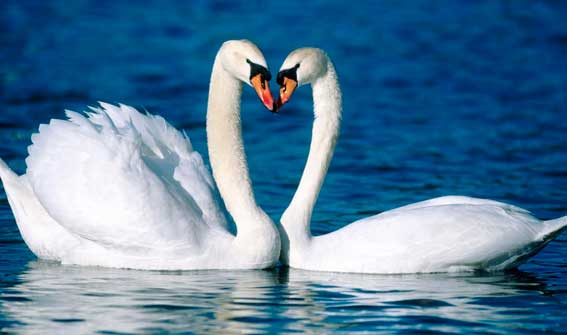 Матеріал для учнів молодшого шкільного віку
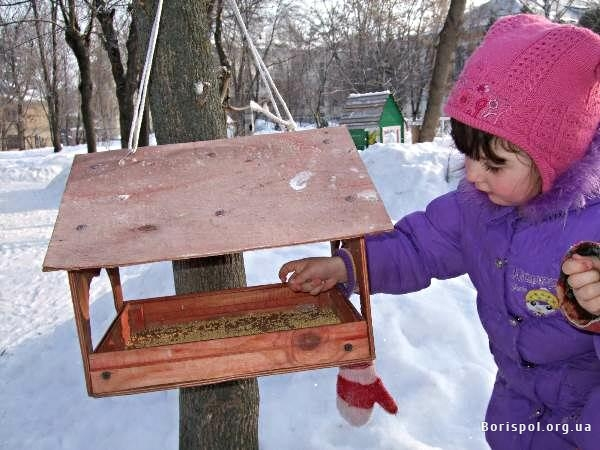 Сіра шубка із пір’їн,На морозі жвавий він.Не орел цей стрибунець.Хто це, діти?… (Горобець).
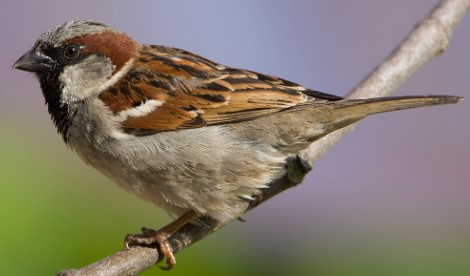 Цілий день працюю в гаї, Діловито дзьобом б’ю, Я не цвяхи забиваю, Я комашок дістаю. (Дятел)
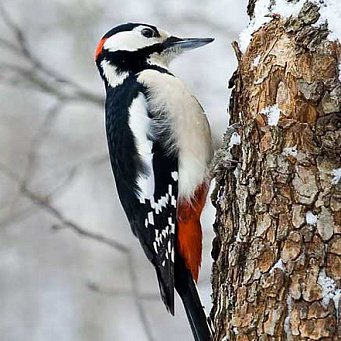 Жовтогруді пташенятаПросять хліба в двір їм дати.На морозі мерзнуть щічки,Прилетіли це … (синички).
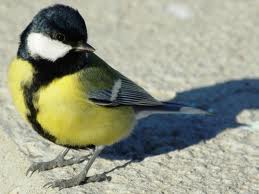 Біла латка,Чорна латкаПо дереву скаче.(Сорока)
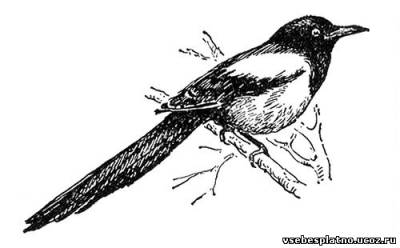 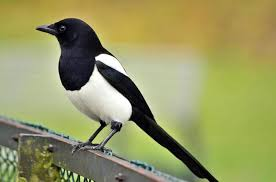 Лісом в темряві літає, «Ху-гу, ху-гу», — промовляє. Велетенська голова. Здогадались? Це …(Сова)
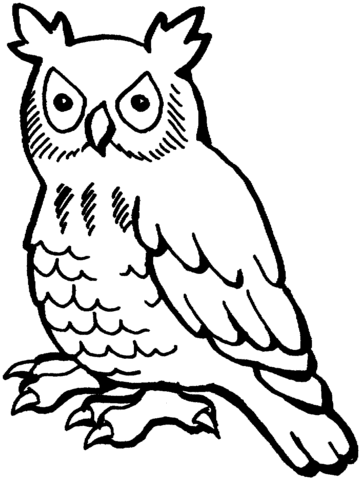 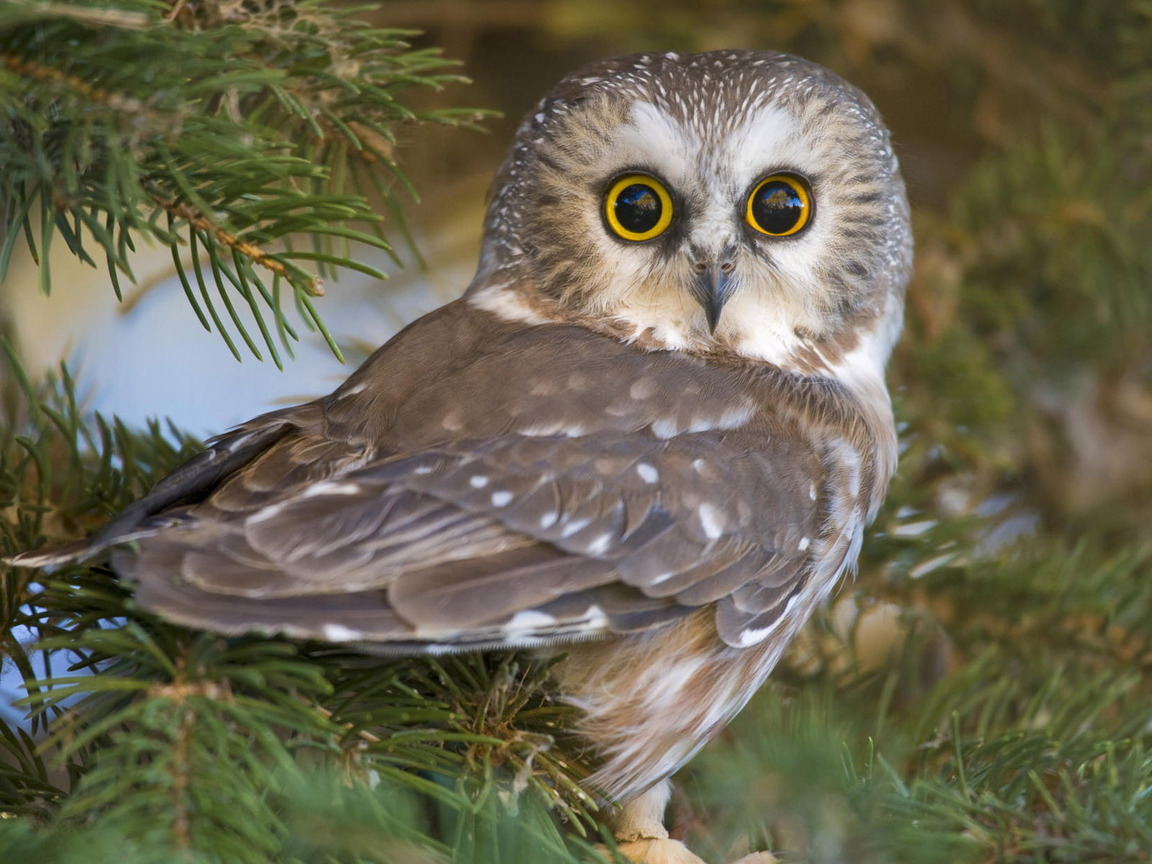 По асфальту чимчикує, Із людьми про щось воркує… Сизокрилий, добрий птах, Знається він на листах! (Голуб)
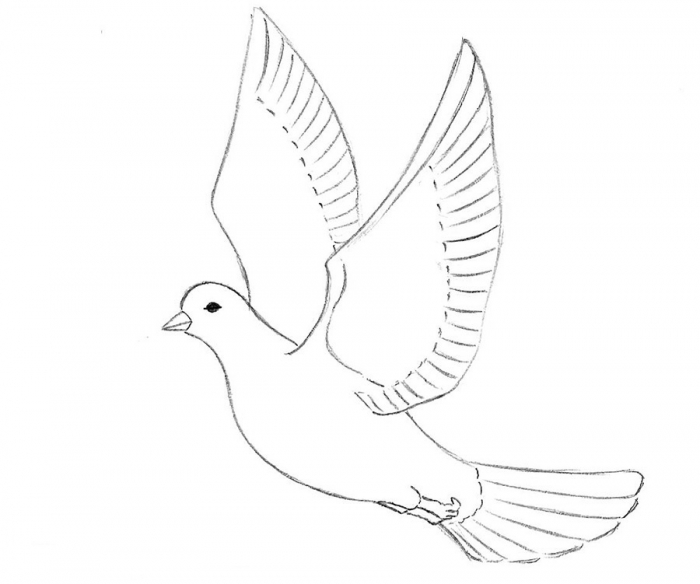 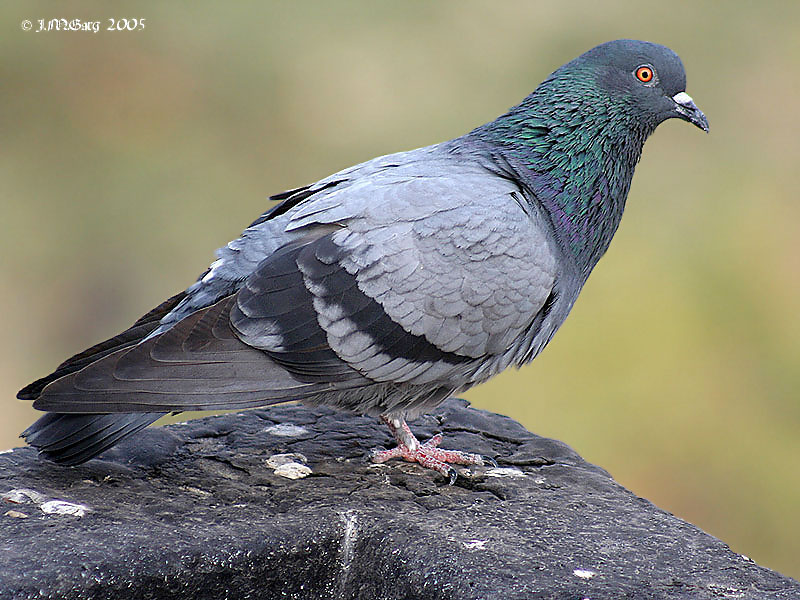 ОБ'ЄМНІ ФІГУРКИ ПТАХІВ З ПАПЕРУ СВОЇМИ РУКАМИ
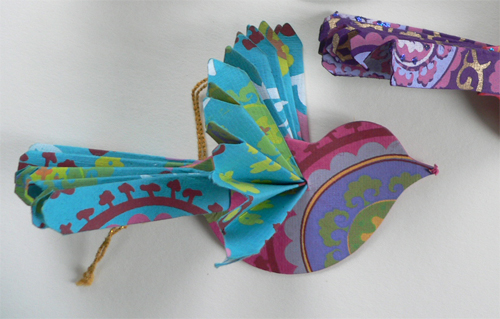